Chapter 5: 

 Some Discrete Probability Distributions
Discrete Uniform Distribution
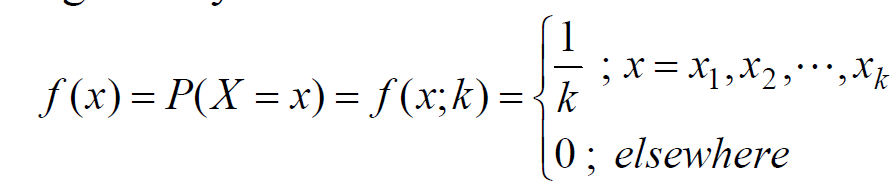 Note:
Example
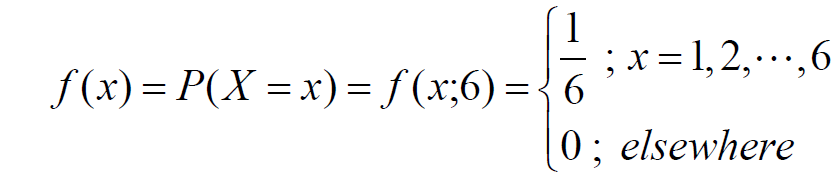 Theorem
If the discrete random variable X has a discrete uniform distribution with parameter k, then the mean and the variance of X are:
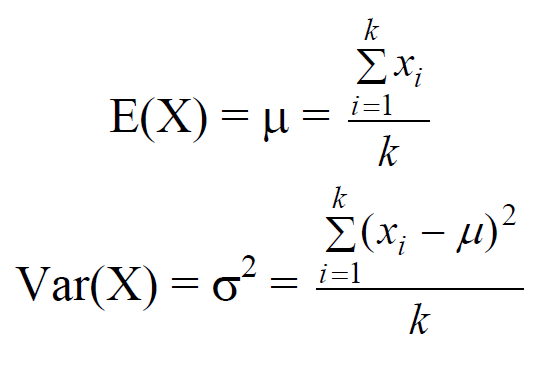 Example
Find E(X) and Var(X) in the previous example
Solution:
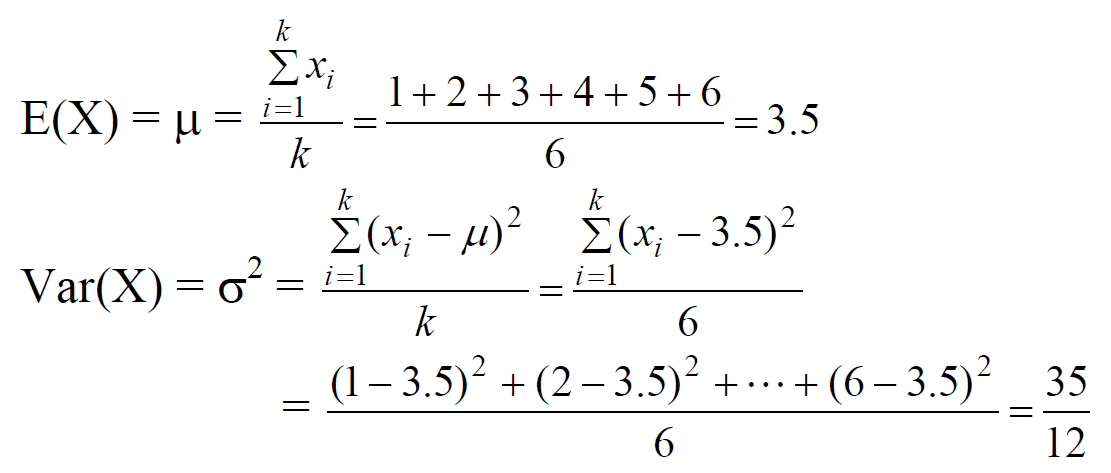 Bernoulli Process
Binomial Distribution
Consider the random variable : 
X = The number of successes in the n trials in a Bernoulli process. 
The random variable X has a binomial distribution with parameters n (number of trials) and p (probability of success), and we write:
The probability distribution of X is given by:
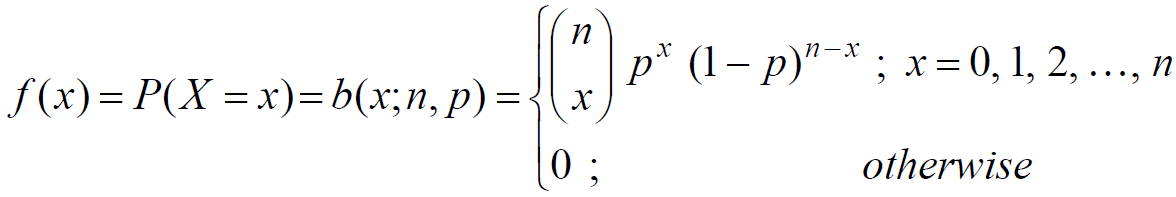 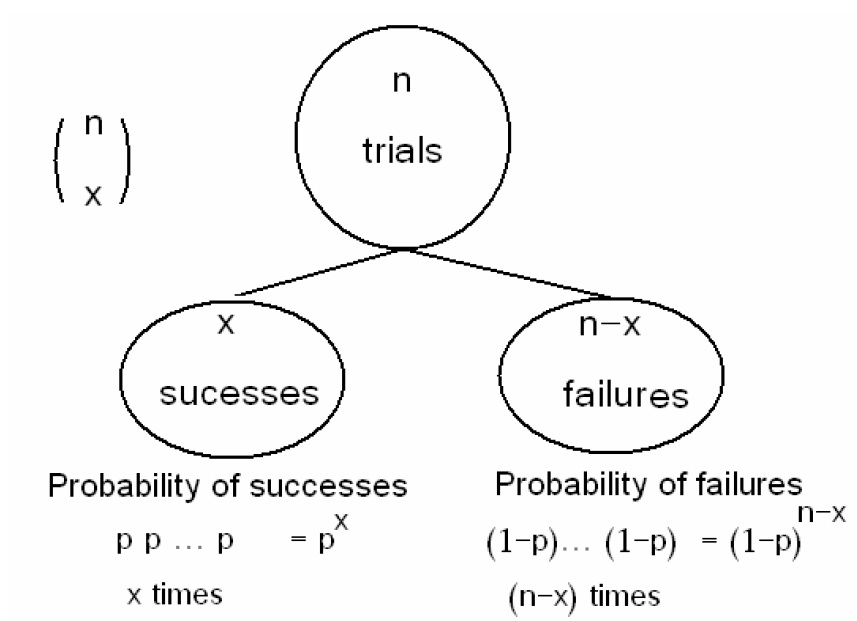 Theorem
Example: 
Suppose that 25% of the products of a manufacturing process are defective. Three items are selected at random, inspected, and classified as defective (D) or non-defective (N). Find 
The probability distribution of the number of defective items. 
The expected value (mean) and the variance of the number of defective items.
3. The probability of getting at least two defective items. 
4. The probability of getting at most two defective items.
Solution:
1. The probability distribution of X is given by:
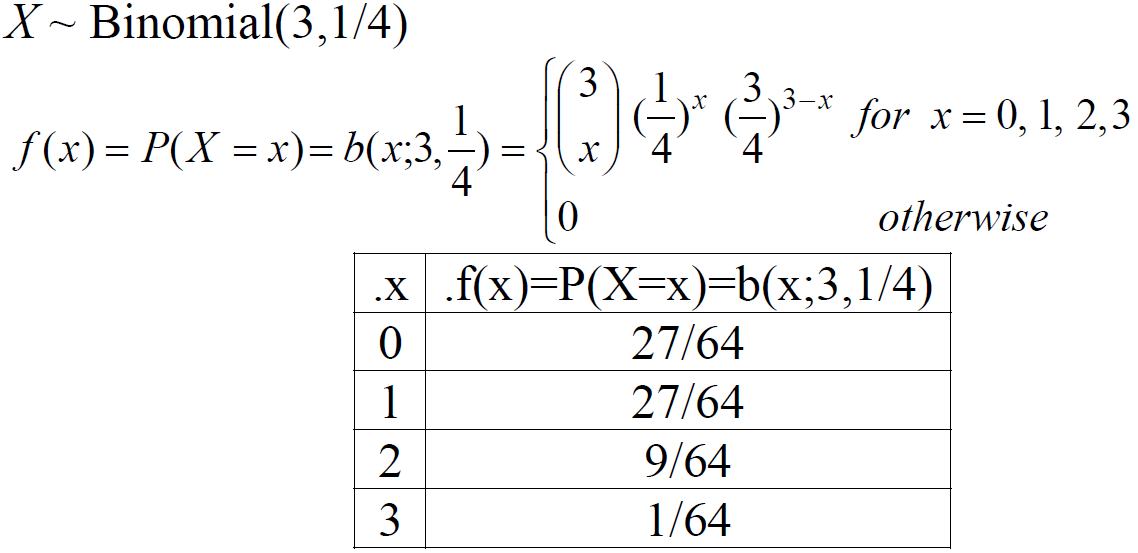 Hypergeometric Distribution
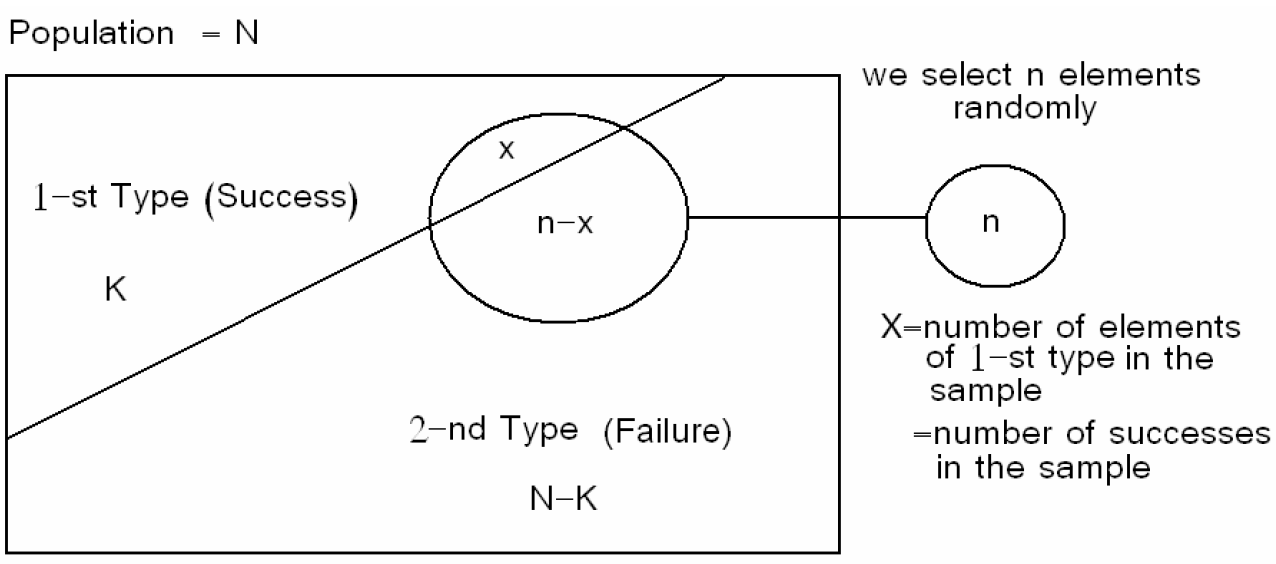 Suppose there is a population with 2 types of elements: 1-st Type = success 2-nd Type = failure 
• N= population size • K= number of elements of the 1-st type 
• N −K = number of elements of the 2-nd type 
• We select a sample of n elements at random from the population 
• Let X = number of elements of 1-st type (number of successes) in the sample 
• We need to find the probability distribution of X.
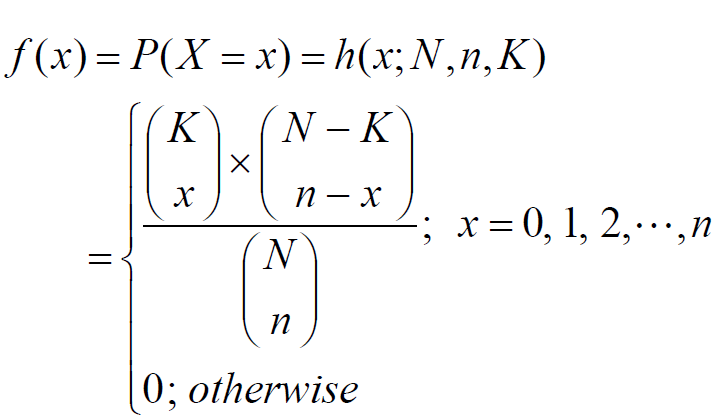 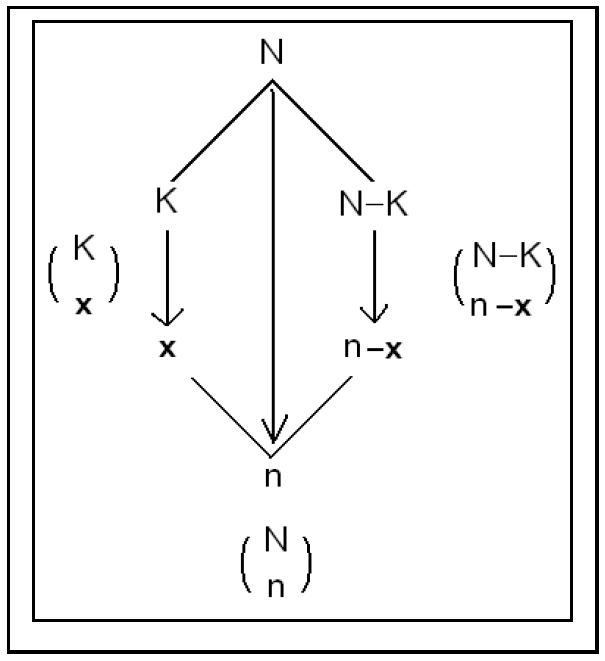 Example
Lots of 40 components each are called acceptable if they contain no more than 3 defectives. The procedure for sampling the lot is to select 5 components at random (without replacement) and to reject the lot if a defective is found. What is the probability that exactly one defective is found in the sample if there are 3 defectives in the entire lot.
Solution:
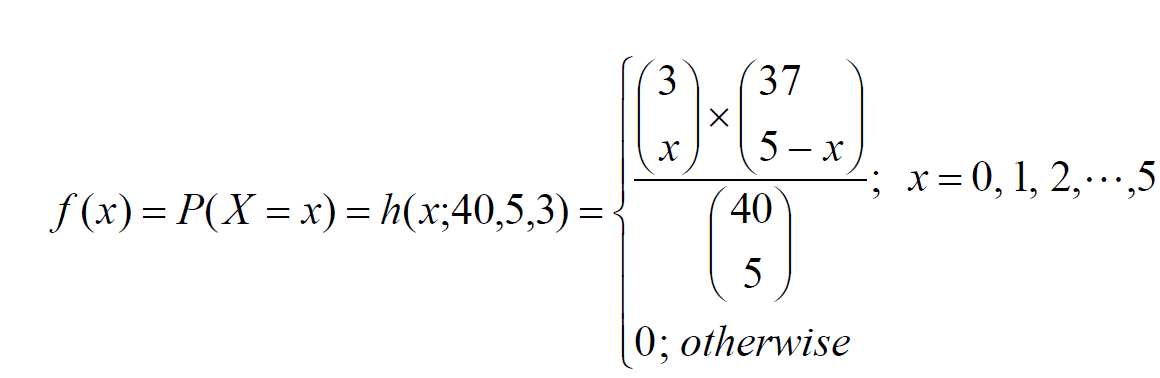 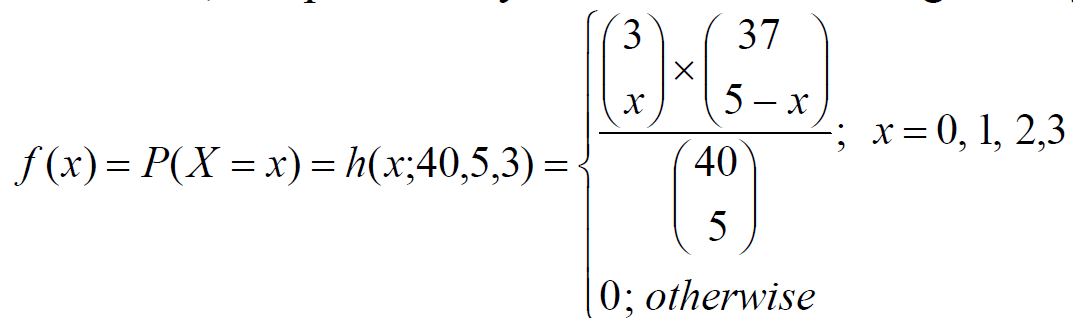 Now, the probability that exactly one defective is found in the sample is
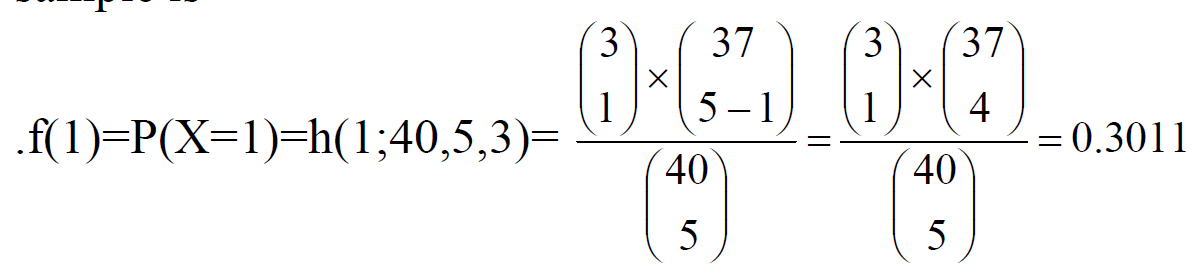 Theorem
Example
The expected number of defective items is
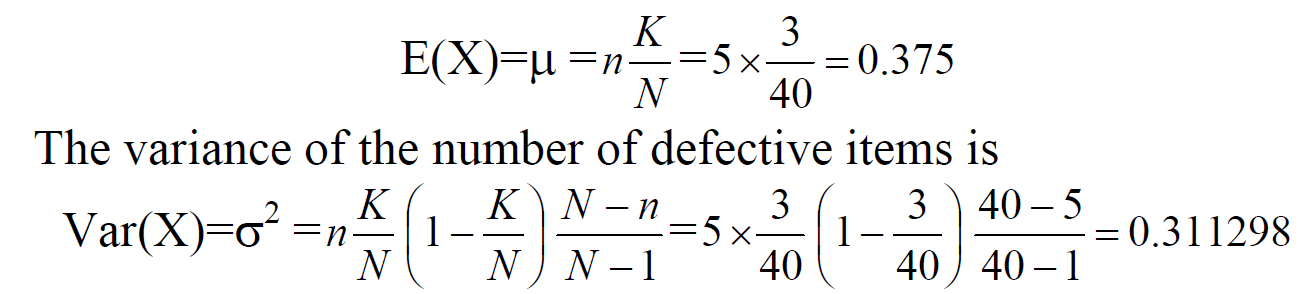 Poisson Distribution:
Poisson experiment is an experiment yielding numerical values of a random variable that count the number of outcomes occurring in a given time interval or a specified region denoted by t. 
X = The number of outcomes occurring in a given time interval or a specified region denoted by t.
Examples:
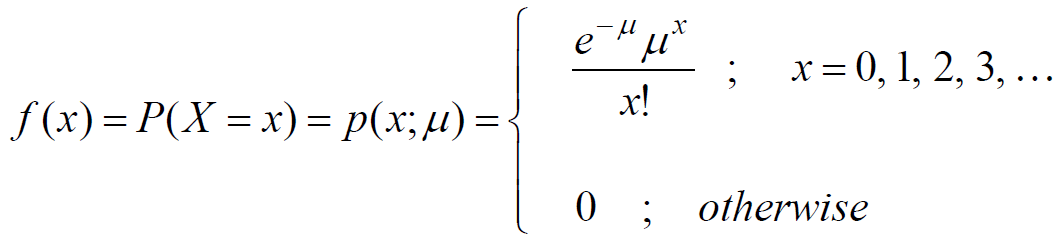 Theorem
Note:
Example:
Suppose that the number of typing errors per page has a Poisson distribution with average 6 typing errors. 
(1) What is the probability that in a given page: 
(i) The number of typing errors will be 7? 
(ii) The number of typing errors will be at least 2? 
(2) What is the probability that in 2 pages there will be 10 typing errors? 
(3) What is the probability that in a half page there will be no typing errors?
Solution:
(1) X = number of typing errors per page.
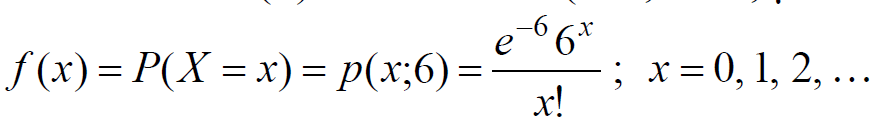 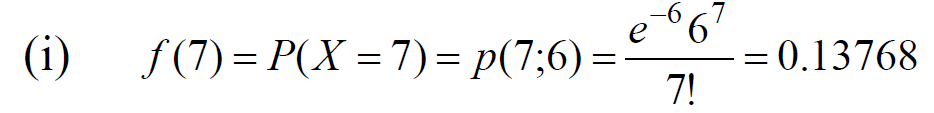 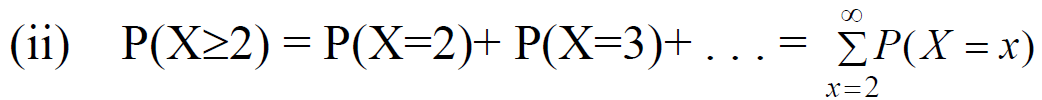 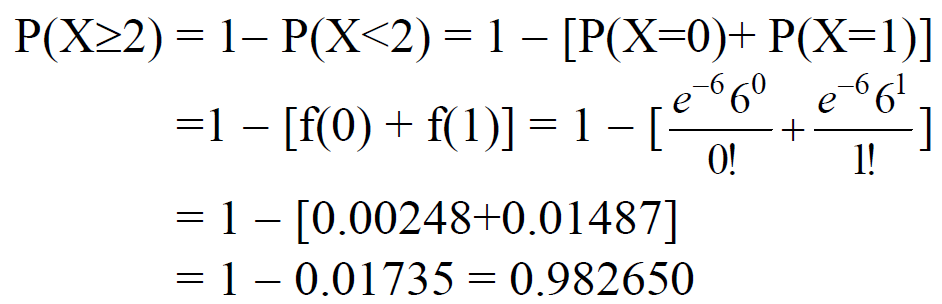 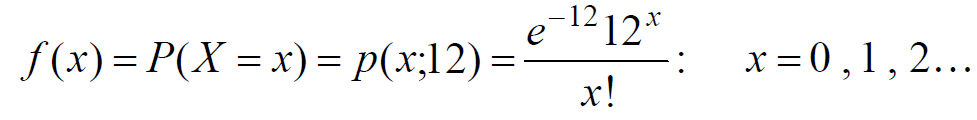 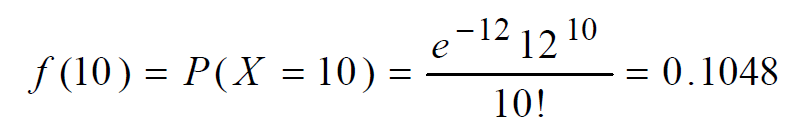 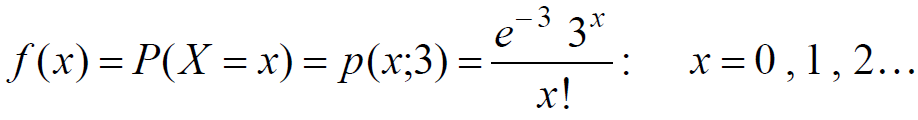 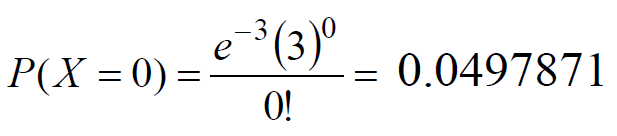